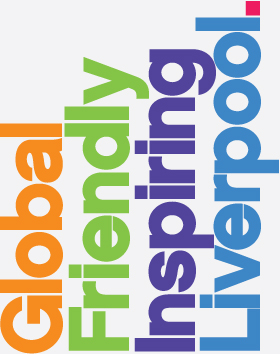 Languages in Higher Education Conference 2016    Framework for collaboration and multilingualism
A University-Wide Integrative Approach to Curriculum Design
Ulrike Bavendiek
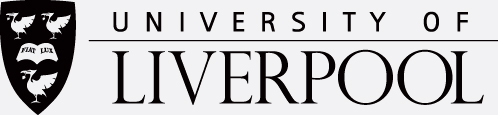 Content
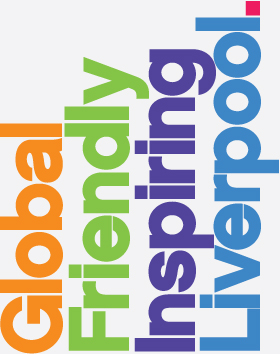 The dualistic structure of language and culture in the HE curriculum – questions to be asked

The interface between language and culture

Teaching and learning aims and objectives

The integrative approach towards language and culture at Liverpool
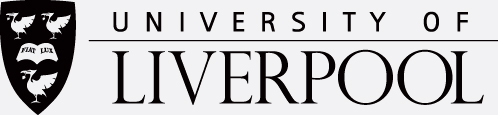 Questions
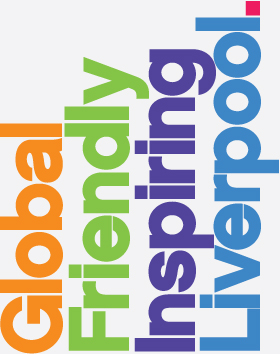 Is culture taught in foreign language departments essentially different from culture taught in other university departments, e.g. in English, History, Politics or Linguistics?
What role does the target language play in the teaching of culture? What role does the L1 play?
What role does the target culture play in the teaching of Literature, History etc.?
What are the aims and expected learning outcomes of language teaching and of the teaching of culture? Do they coincide?
What are the appropriate learning outcomes for our graduates today? Do they overlap with the ones identified above? If not, what do we have to change?
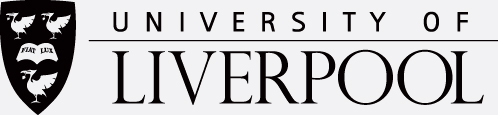 The interface between language and culture
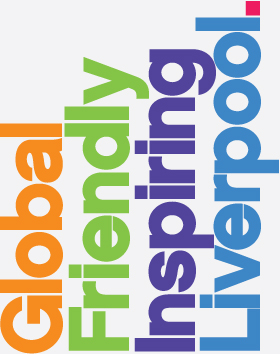 A differential concept of culture

Culture can be 
1. The thematic content
The study of a specific language is not confined to specific discourses or specific thematic areas (disciplinary fields). As discourses, topics and genres may spread from language to language by various kinds of translation or transformation, a language community is never a closed discourse community, though there may be certain discourses that are preferred in certain local and social contexts at certain points of time. Thus it is not necessarily so that language studies should always focus on the (native) literature of target language countries. The link between the study of language and the study of literature is not a natural one, it is a historical construction that was once important in the nation-building processes. When this link is maintained today, it has to be specially motivated, for foreign language studies may as well focus on social studies, cultural studies, media studies, business studies, workplace studies, art studies etc. etc.
Risager (2005:194)
2. The macro-context
3. Languageculture
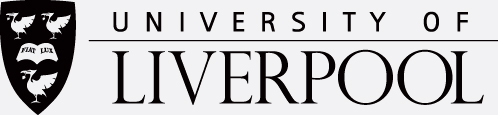 Learning outcomes
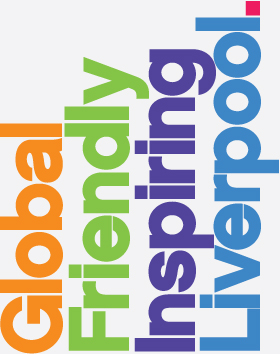 Understanding and appreciation of otherness
Intercultural sensitivity and awareness
Intercultural communicative competence
Critical interculturality
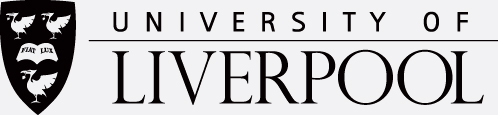 An integrative approach towards the teaching of language and culture
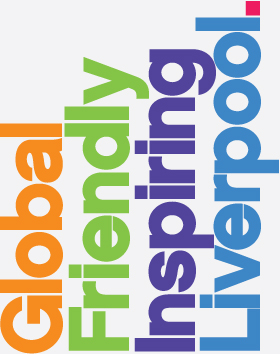 CLIL in language modules with a focus on languaculture
Culture as an integral but separate part of the language curriculum, drawing on existing research and specialist knowledge
A combination of both language and culture in individual modules
Tandem-, peer-mentor schemes and collaborative projects between international and domestic students to exploit the possibilities of the international campus
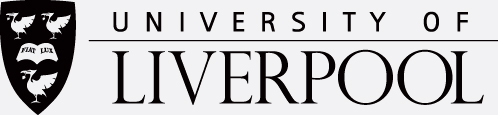 Teaching practices and the curriculum
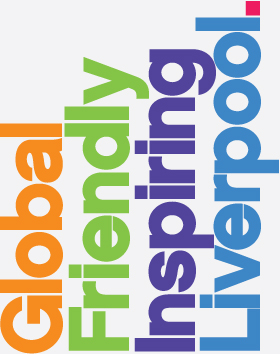 CLIL (Content and Language integrated learning) in the language modules, drawing on the existing scholarship of language teaching staff.
Culture as an integral but separate part of the language curriculum, drawing on existing research and specialist knowledge.
A combination of both language and culture in individual modules.
Tandem-, peer-mentor and collaborative projects between international and domestic students.
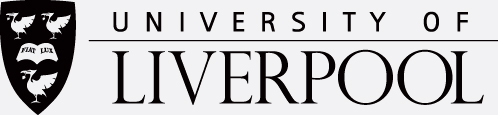 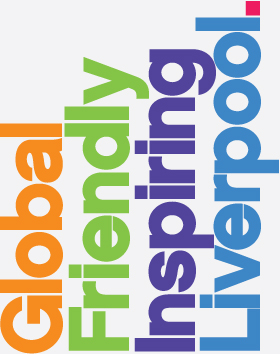 Thank you very much for listening!

For slides and further information/discussion, please contact me
u.bavendiek@liverpool.ac.uk
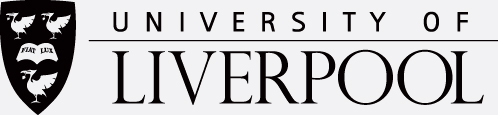 References
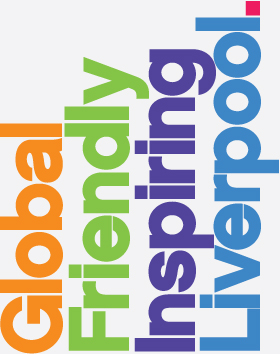 Berman, R. (1994) ‘Global thinking, local teaching: departments, curricula, culture’. ADFL Bulletin 26.1, 7-11.
Kramsch, C. (1998) ‘The privilege of the intercultural speaker’. In Byram, M. and Fleming, M. Language Learning in Intercultural Perspective: Approaches through drama and ethnography. New York: CUP, pp 16-31.
Risager, K. (2006) Language and Culture: global flows and local complexities. Clevedon: Mulitlingual Matters.
Risager, K. (2005) ‘Languaculture as a key concept in language and culture teaching’, in: Bent, P. A. et al, The Consequences of Mobility Roskilde, Roskilde University.
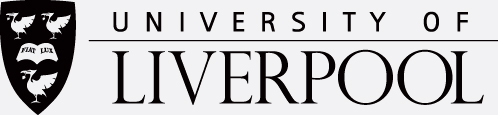